S knížkou do života
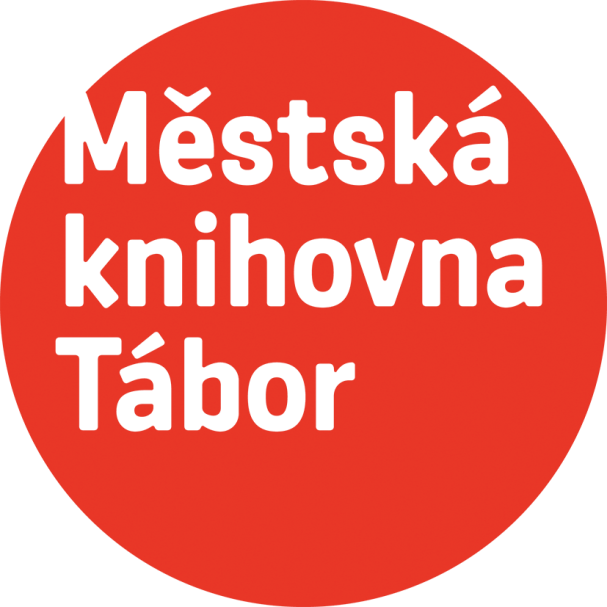 První setkání 14. května 2018
pozvánky předávány na vítání občánků
11 maminek, 11 miminek, 1 batole
předání dárkových setů
prostory knihovny, koutek pro maminky
čtenářské průkazky pro děti zapojené do projektu
Další setkání ve 2018
Povídání s logopedkou Martinou Šípovou
Vánoční tvoření v knihovně
Setkání v roce 2019
Přednáška Radky Brabcové o správnosti výchovných stylů
Lekotéka
Přednáška terapeutky Květy Cermanové na téma Rodičovství
Práce s obrázkovými knihami a význam příběhů ve výchově a vzdělávání
Povídání s autorkou blogu Mámy s rozumem (v koncích) Romanou Prokopovou o tom, jak se píše blog na mateřské a o jejích receptech na zdravé mlsání
Ať se vám daří! Děkuji za pozornost!